Horizon Totaal
Zorg en Welzijn (Lifestyle)
Koken
In de keuken
De keuken
Koken
De keuken
De keuken
De kraan
De gootsteen
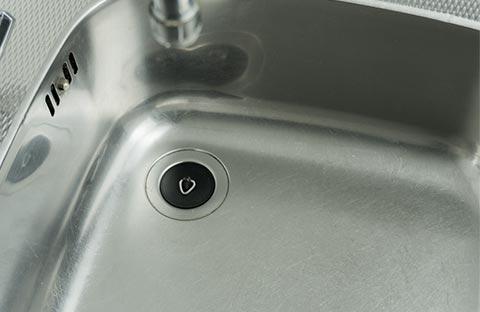 De keuken
Het gasfornuis
Inductie koken
De keuken
De oven
De magnetron
De keuken
De koelkast
De vriezer
De keuken
De afzuigkap
De afwasmachine
De pannen
Koken in de keuken
De pannen
De pan
De steelpan
De pannen
De koekenpan
De wok
Koken of bakken
Het bestek
Koken in de keuken
Het bestek
Het mes      De vork	 De lepel
De garde	De spatel
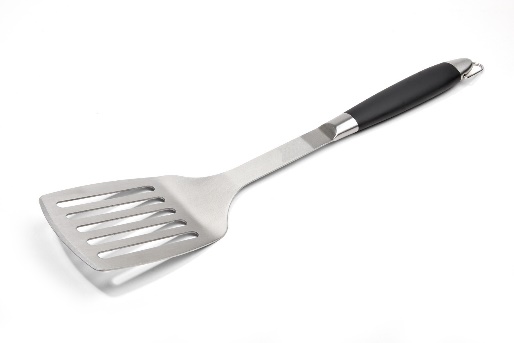 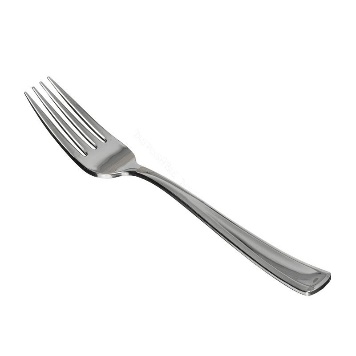 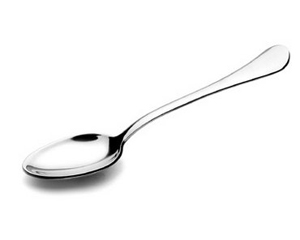 Het bestek
De opscheplepel	De pollepel
De soeplepel	de theelepel
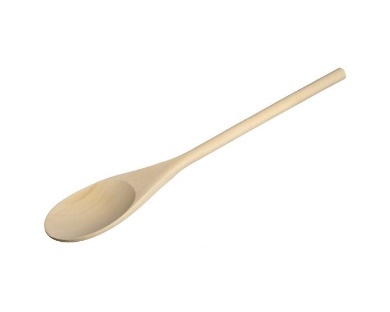 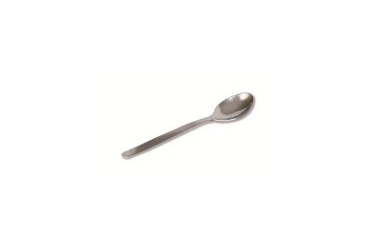 Het servies
Koken in de keuken
Het servies
Het glas	De beker
De mok		De kop en schotel
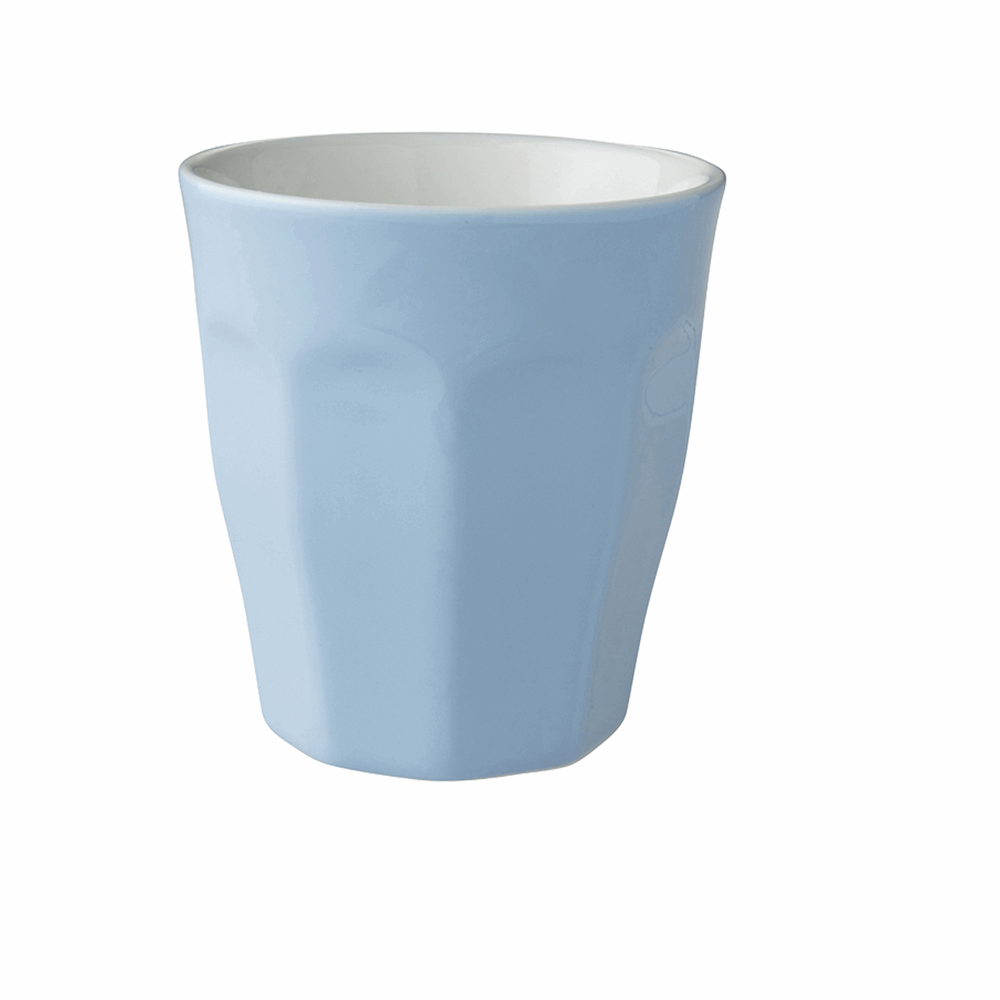 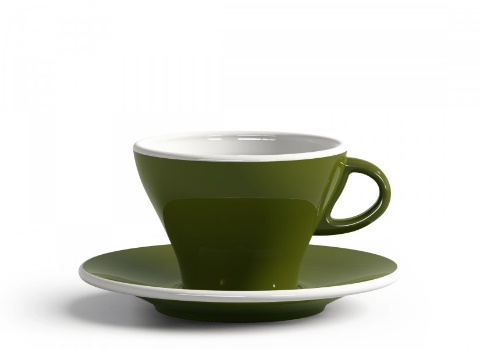 Het servies
De kan			Het bord
De kom			De schaal
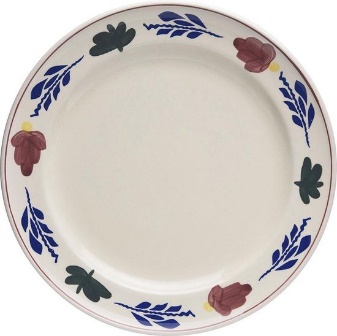 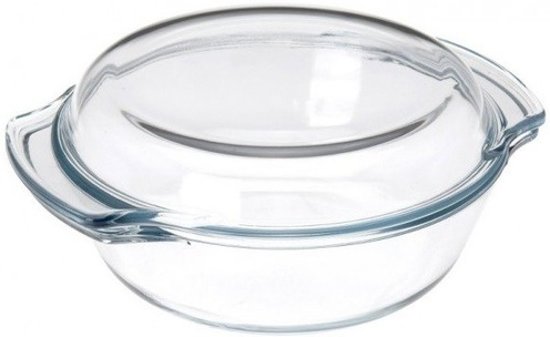 Het restaurant
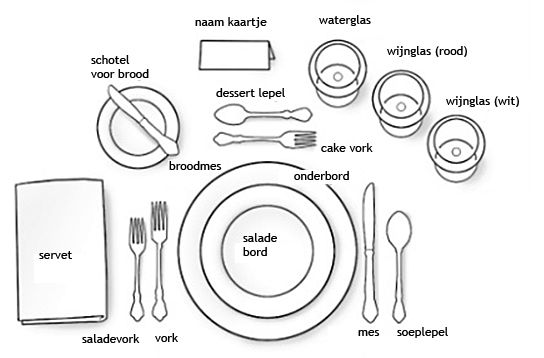 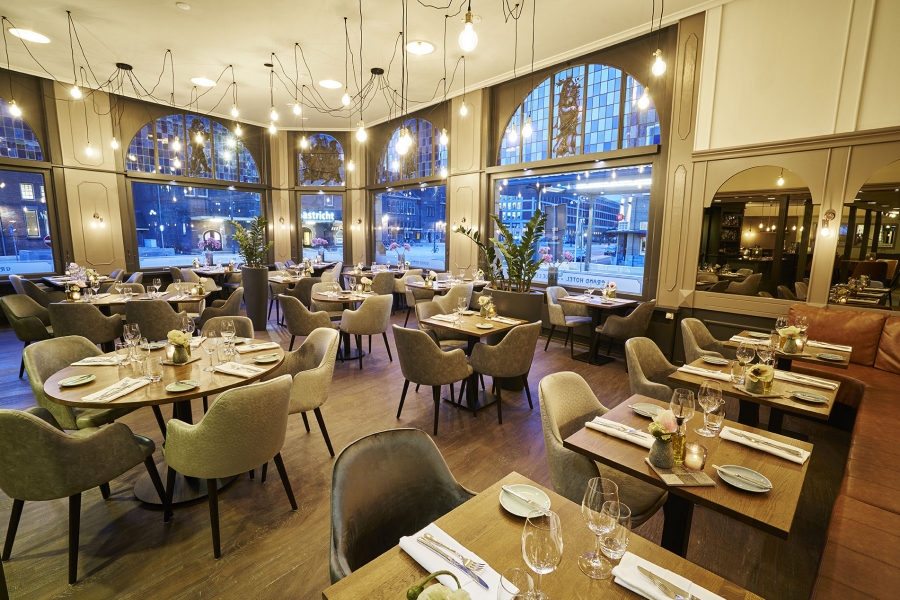 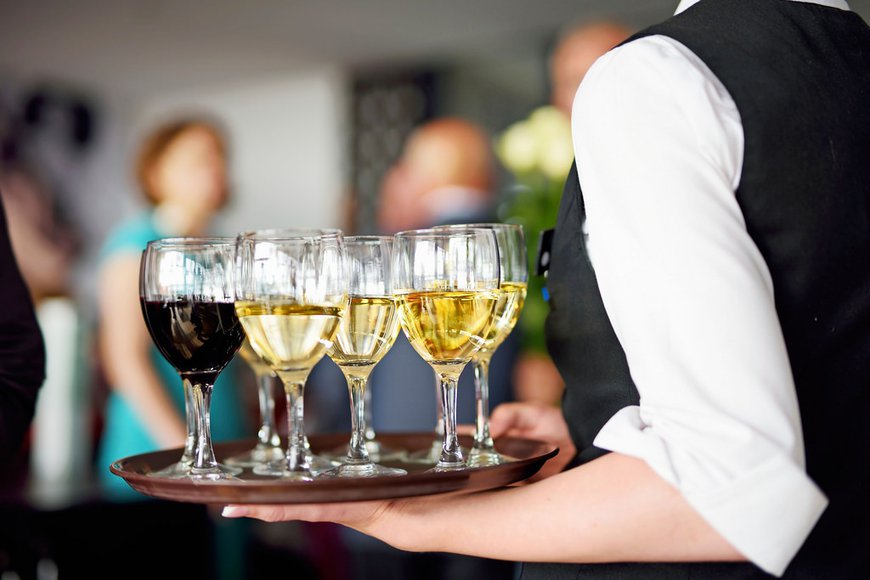 Gezond en ongezond
Afwassen
Afwassen in de keuken
Afwassen
Het afwasmiddel  De afwasborstel
De afwastabletten Het schuursponsje
De afwasteil		Het afdruiprek
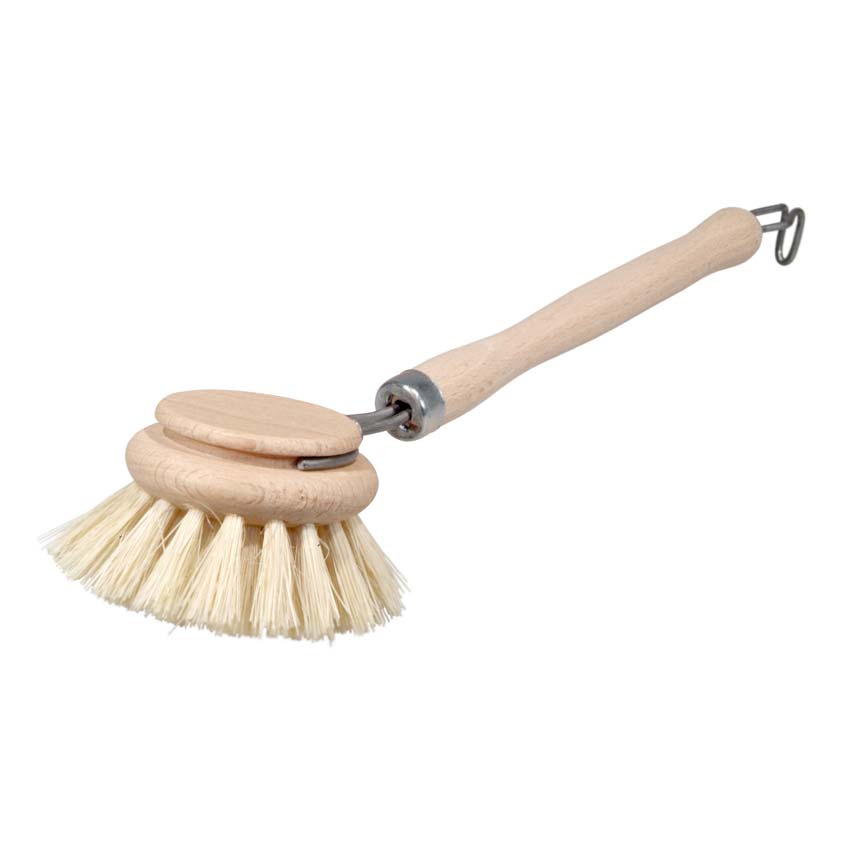 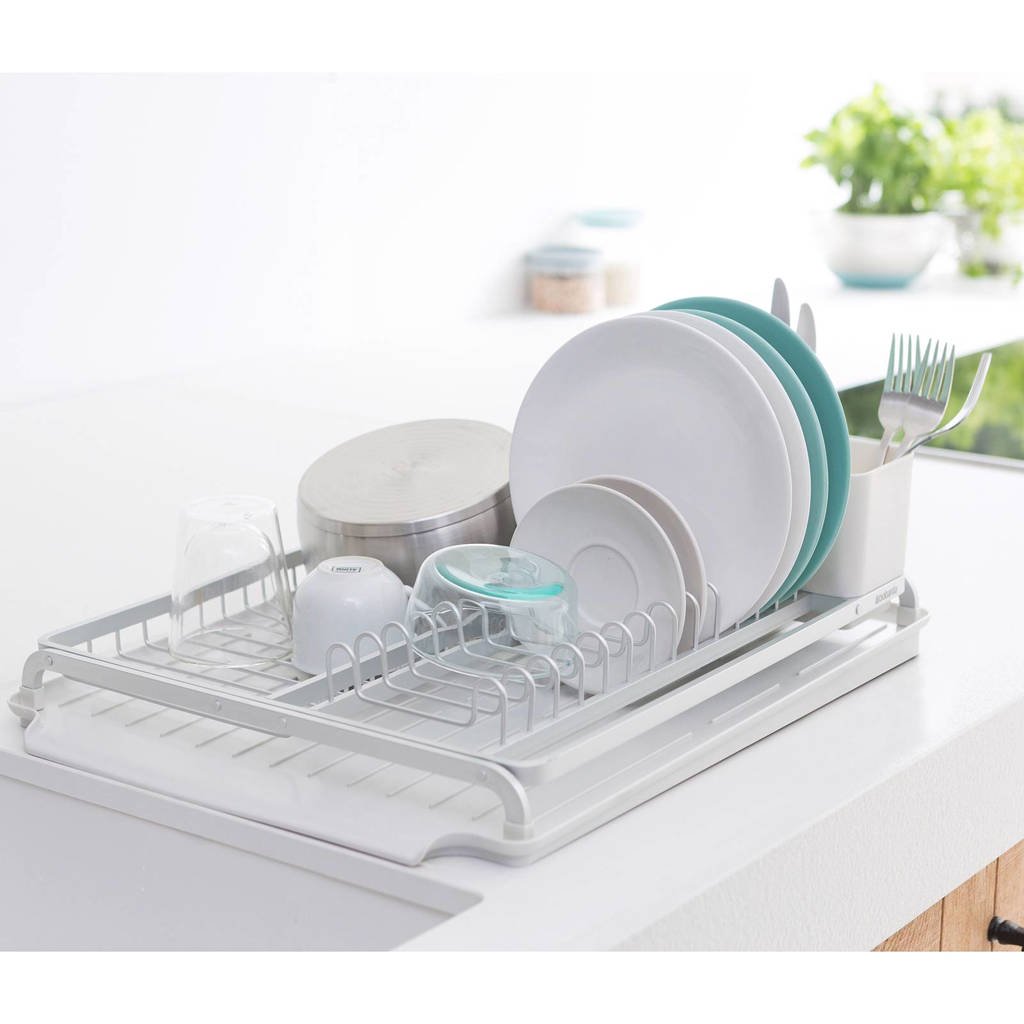 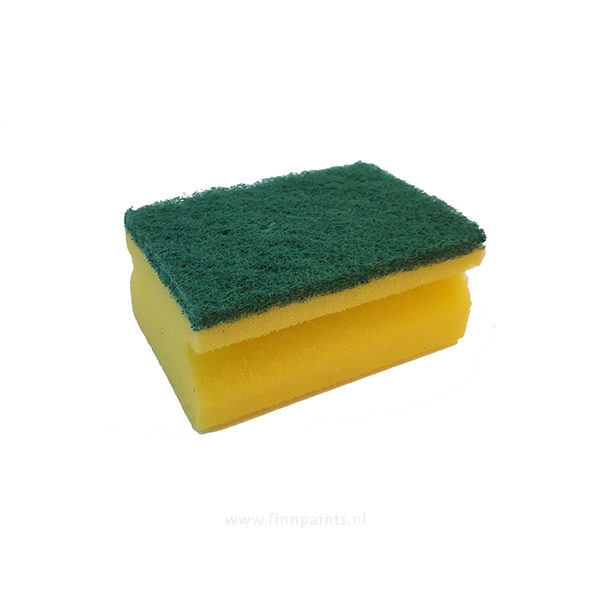 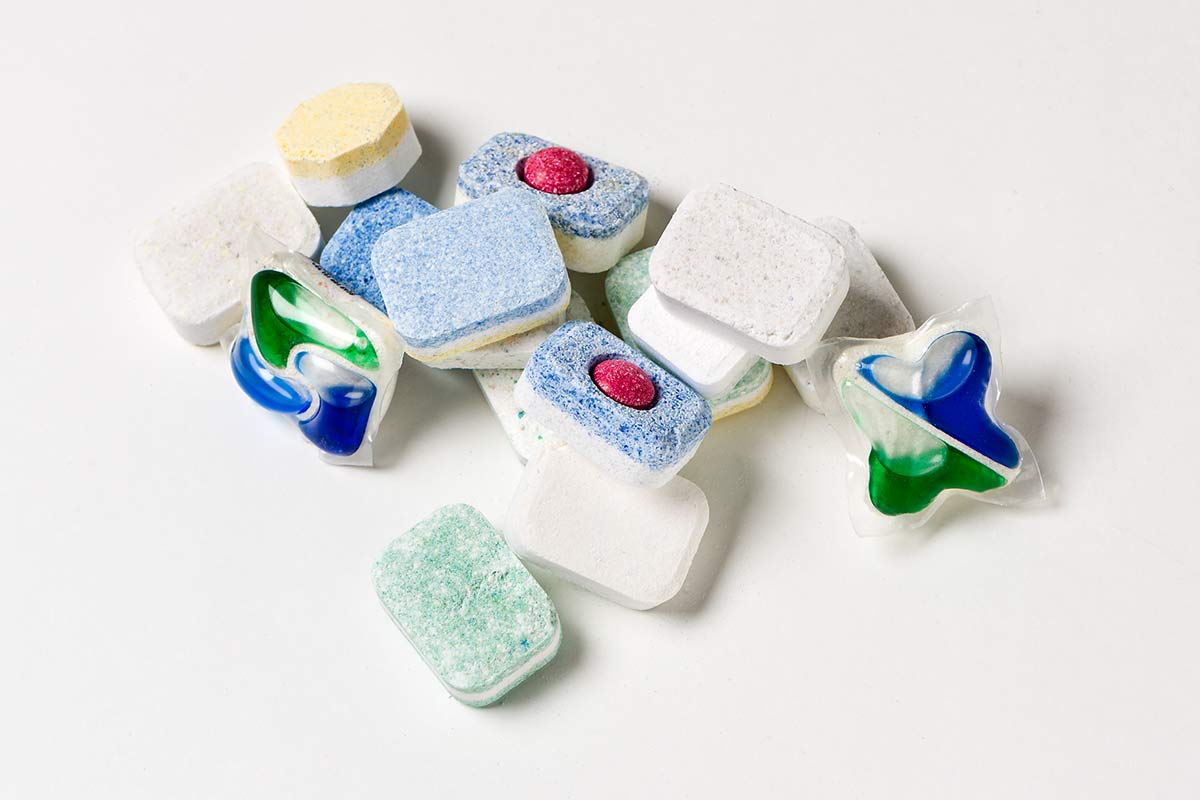 Afwassen
De handdoek en de theedoek
De vaatdoek
Afval
recyclen
Recyclen
Verzorging
Verzorgen = schoonmaken (lichaam, kleding, huis)
Verzorging
De badkamer
De badkamer
De badkamer
De douche	Het bad
De wastafel	Het toilet/de wc
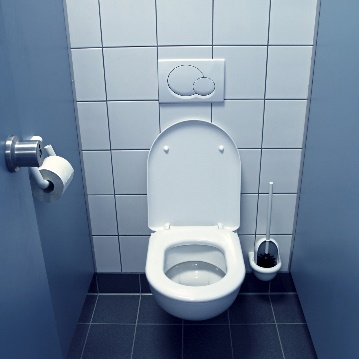 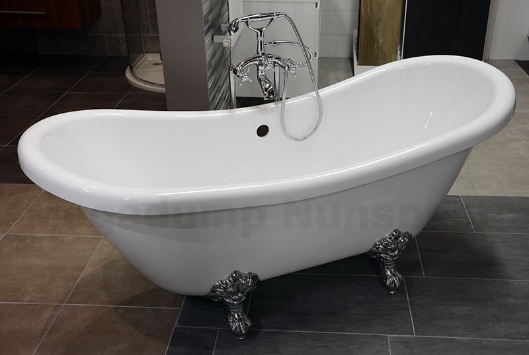 Lichaamsverzorging
Verzorging
Lichaamsverzorging
Haren wassen
De borstel		De kam
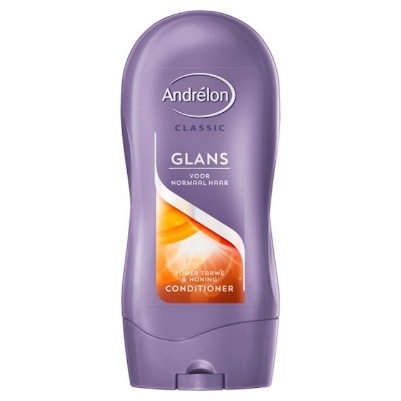 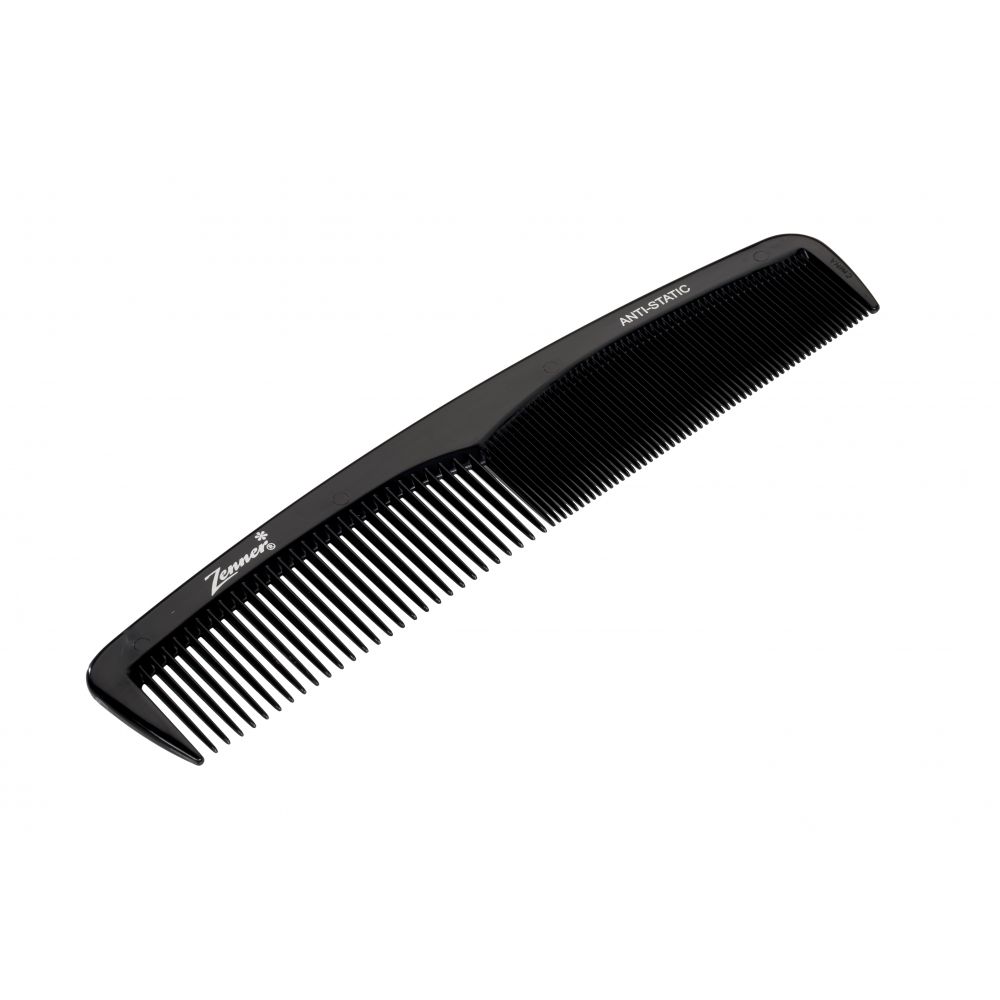 Lichaamsverzorging
De zeep	De crème
De wattenschijfjes De wattenstaafjes
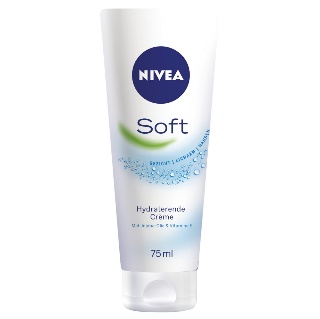 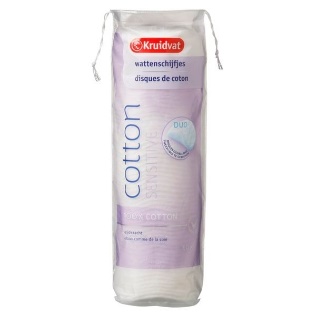 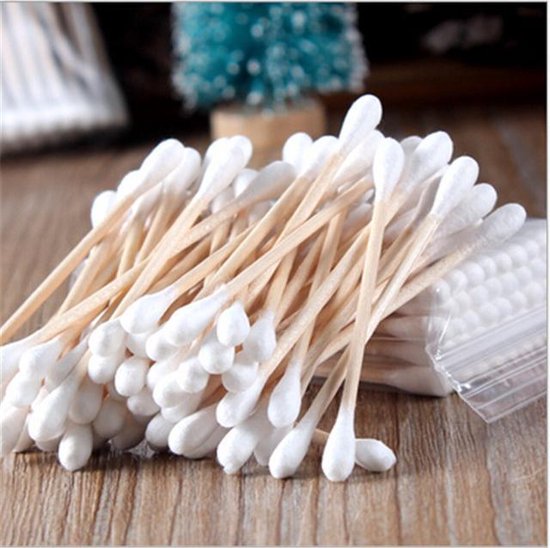 Lichaamsverzorging
Scheren (nat of droog)
Tandenpoetsen
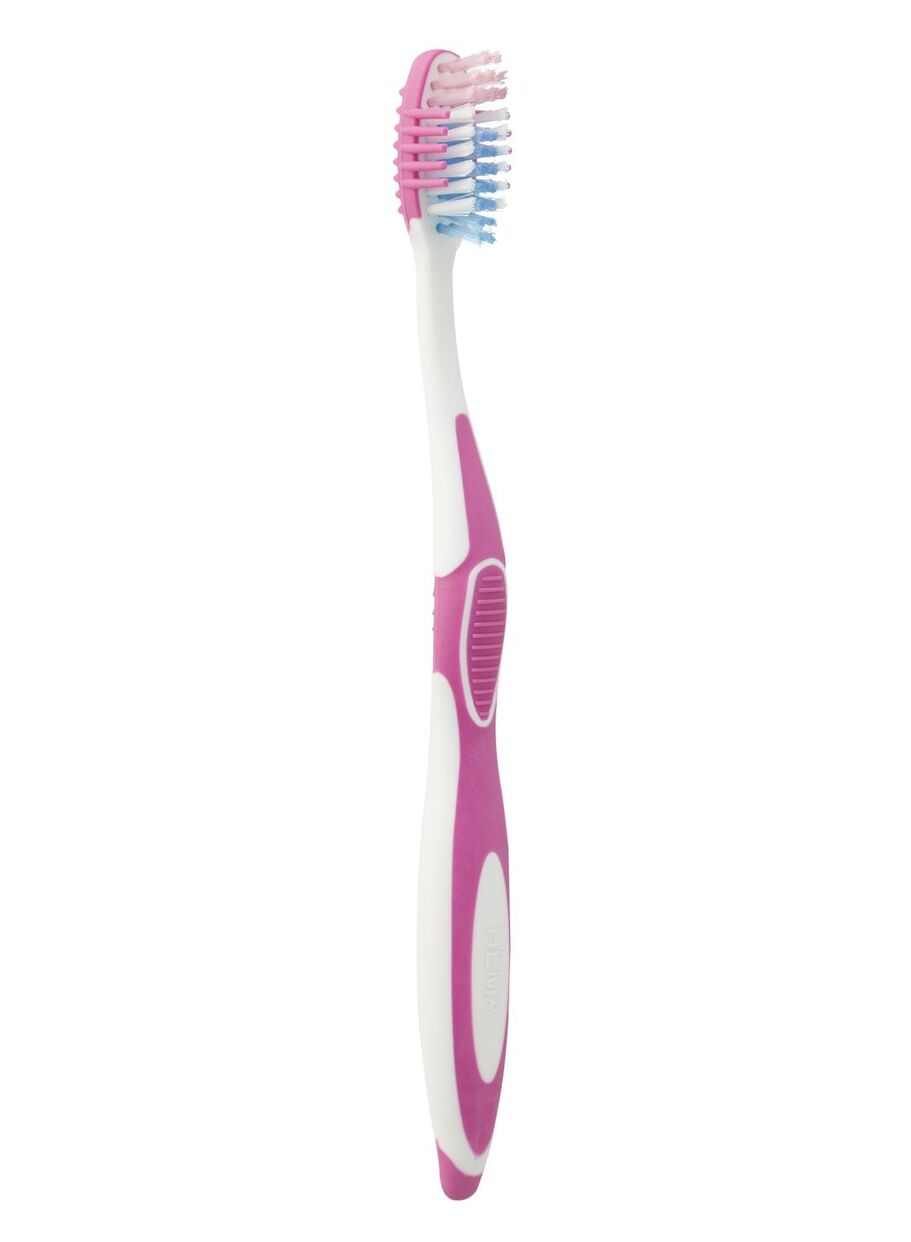 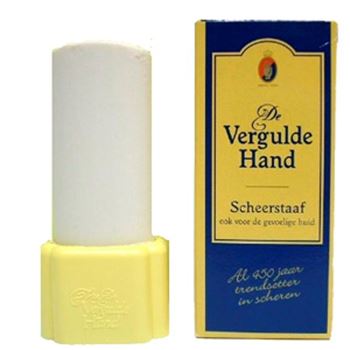 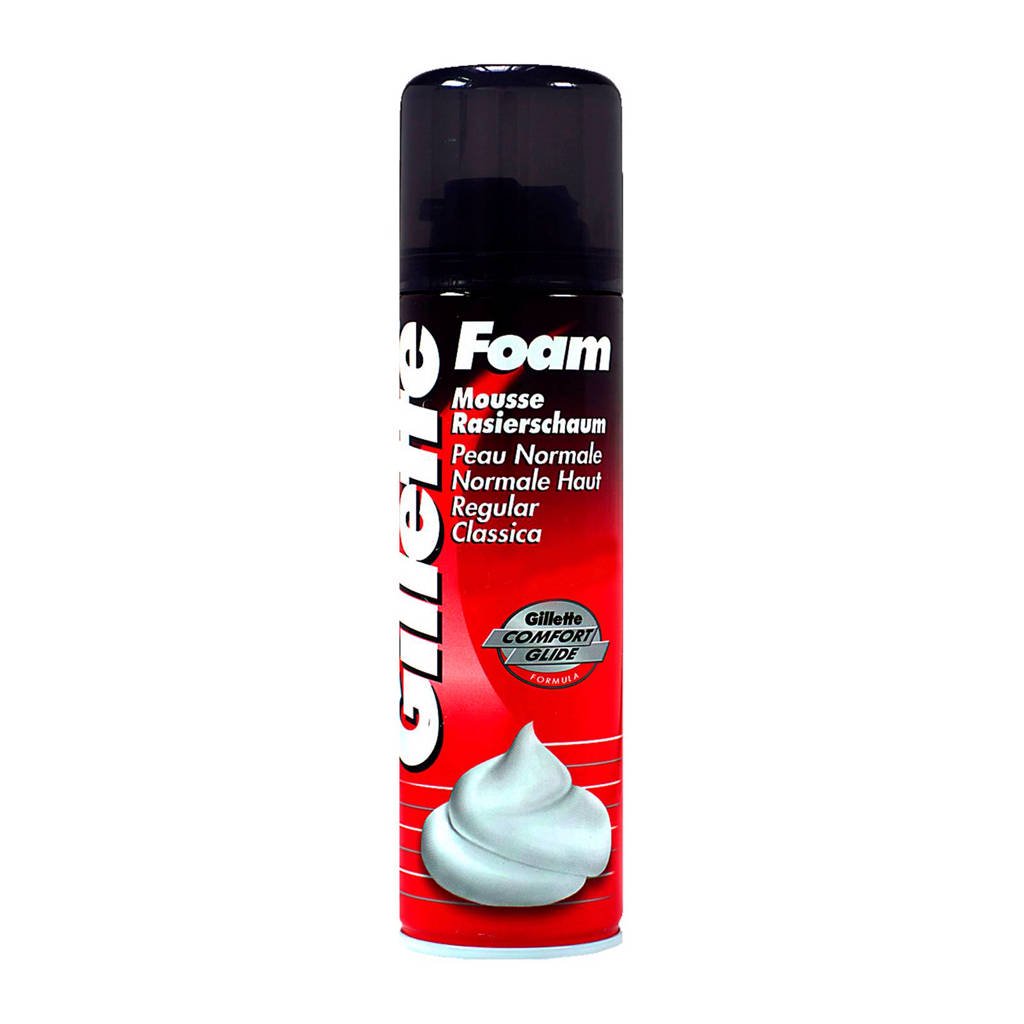 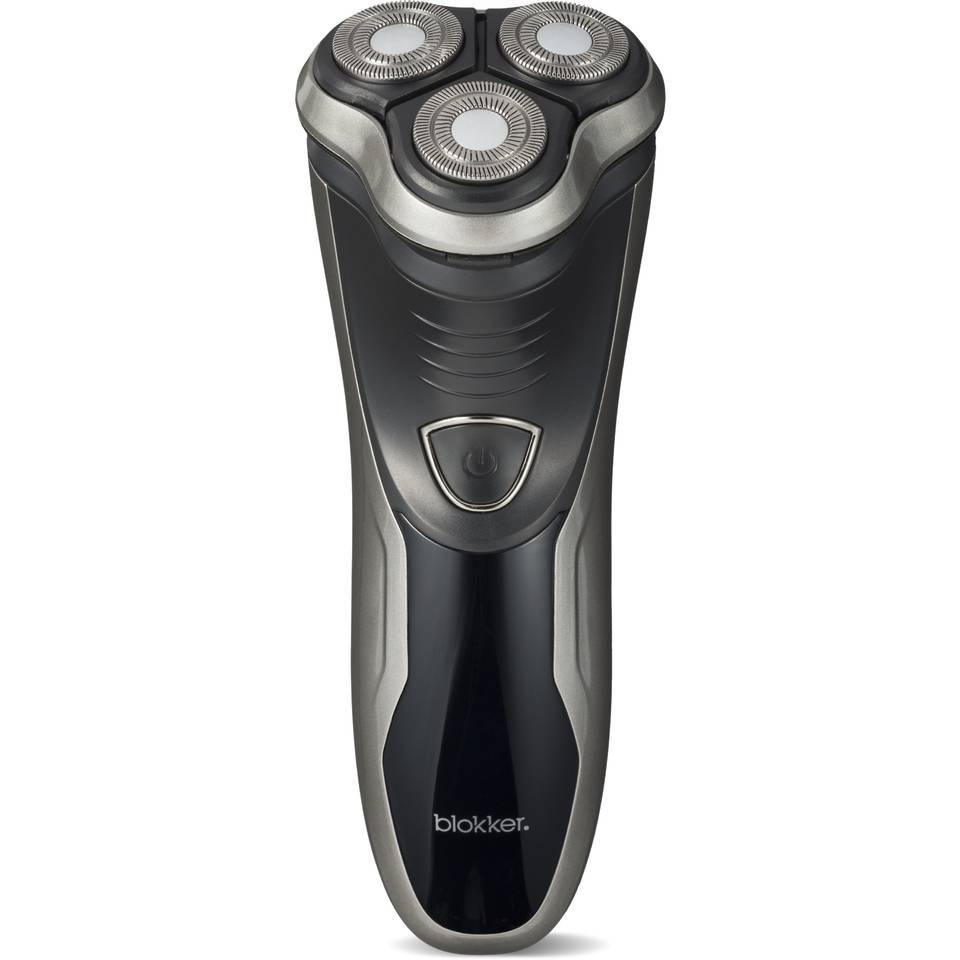 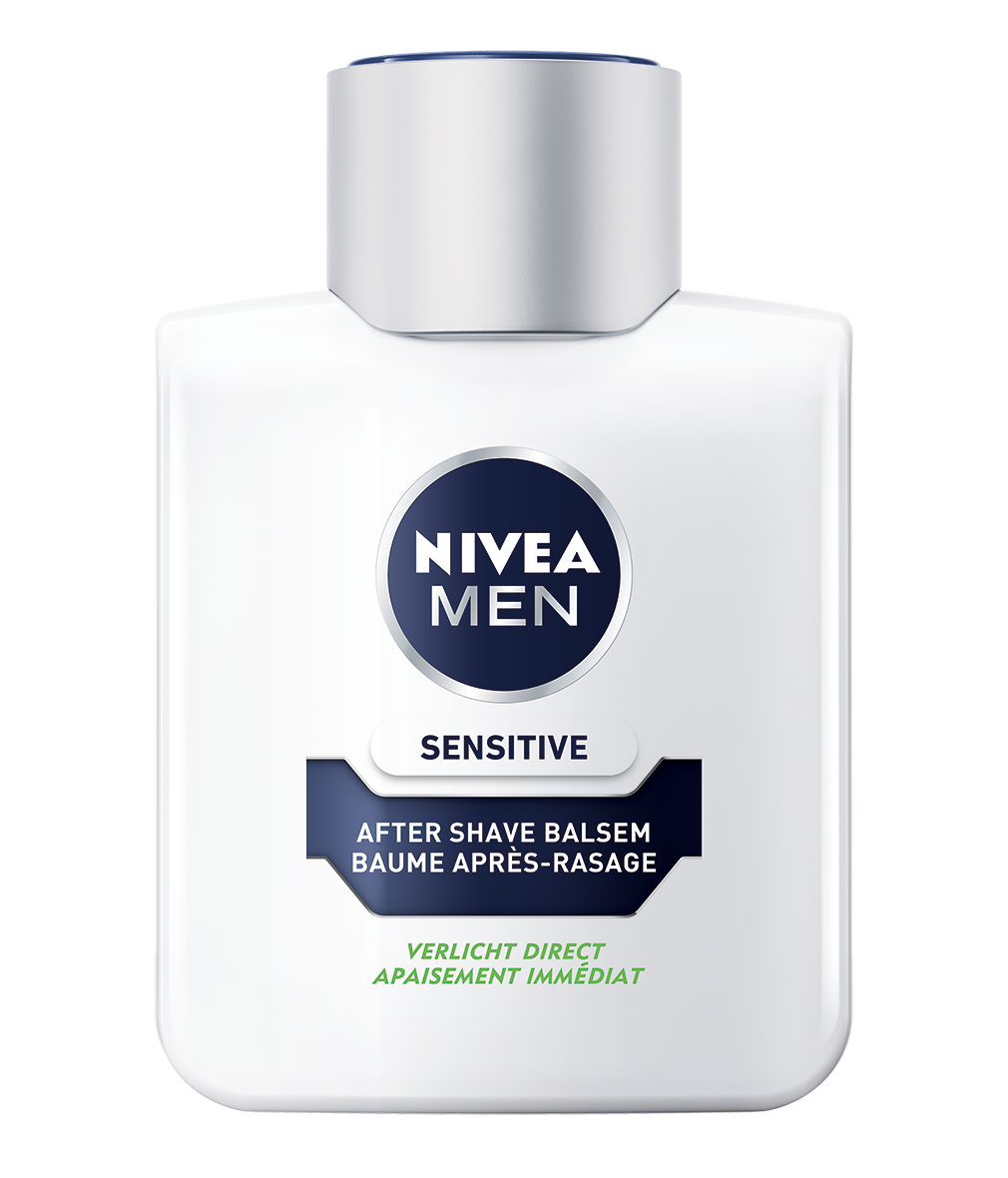 Lichaamsverzorging
De deodorant
De parfum/eau de toilet
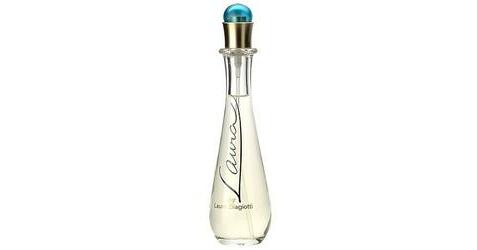 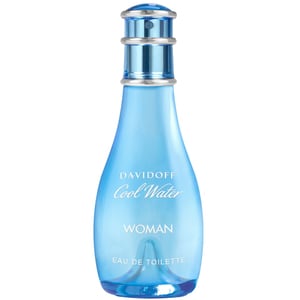 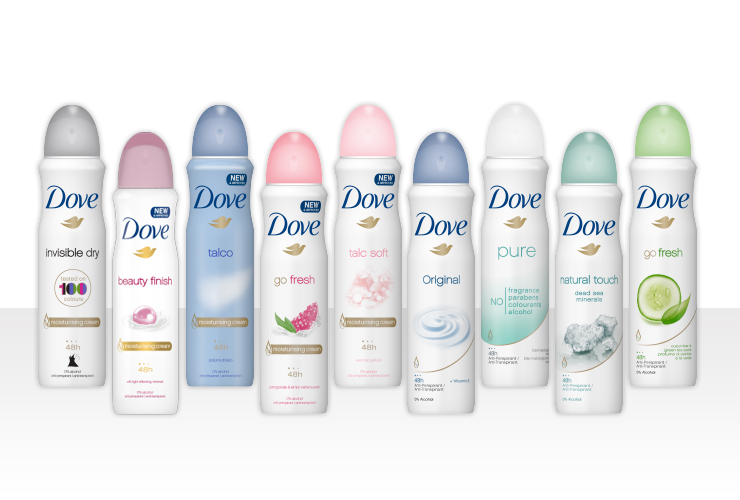 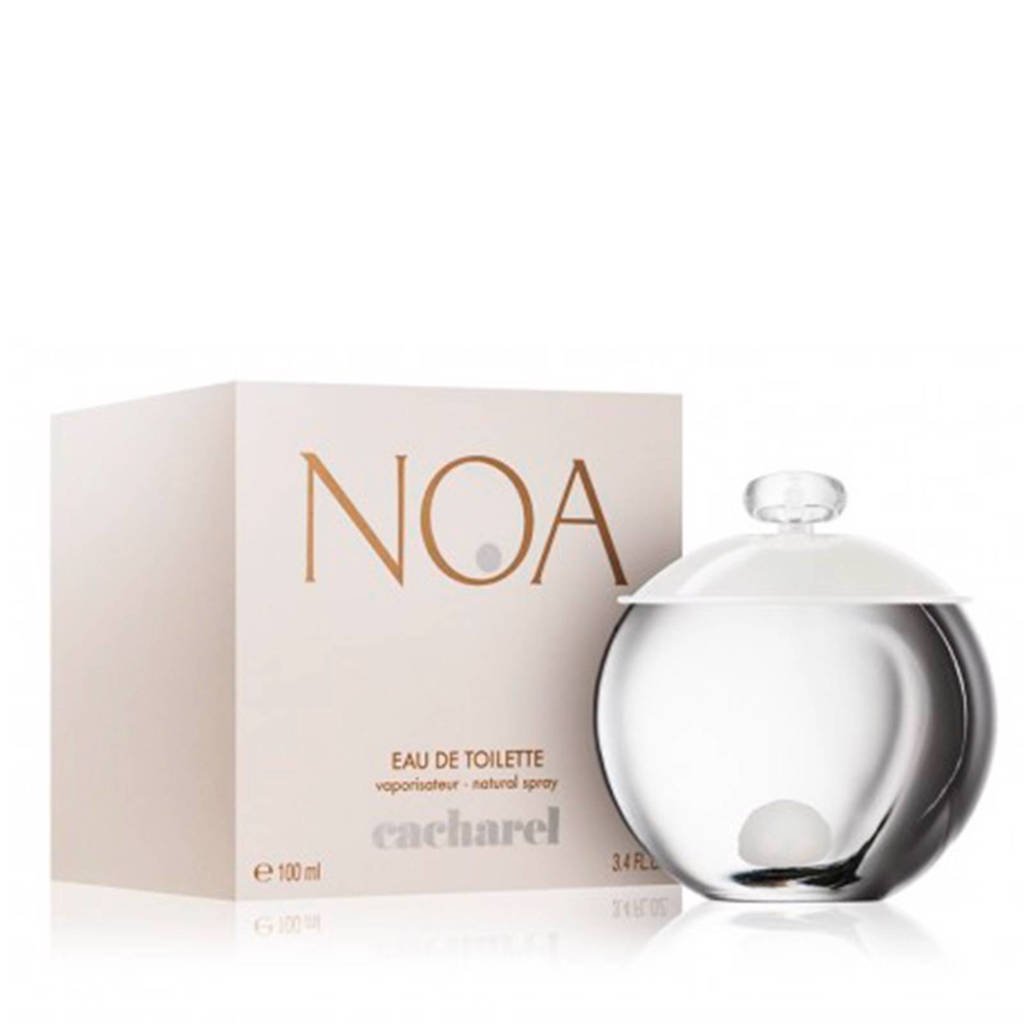 Make-up
Nikkie Tutorials

muziek opdracht
Wassen
Verzorging
Wassen (textiel)	Muziek opdracht
De wasmachine	De droger
De wasmand		Het droogrek
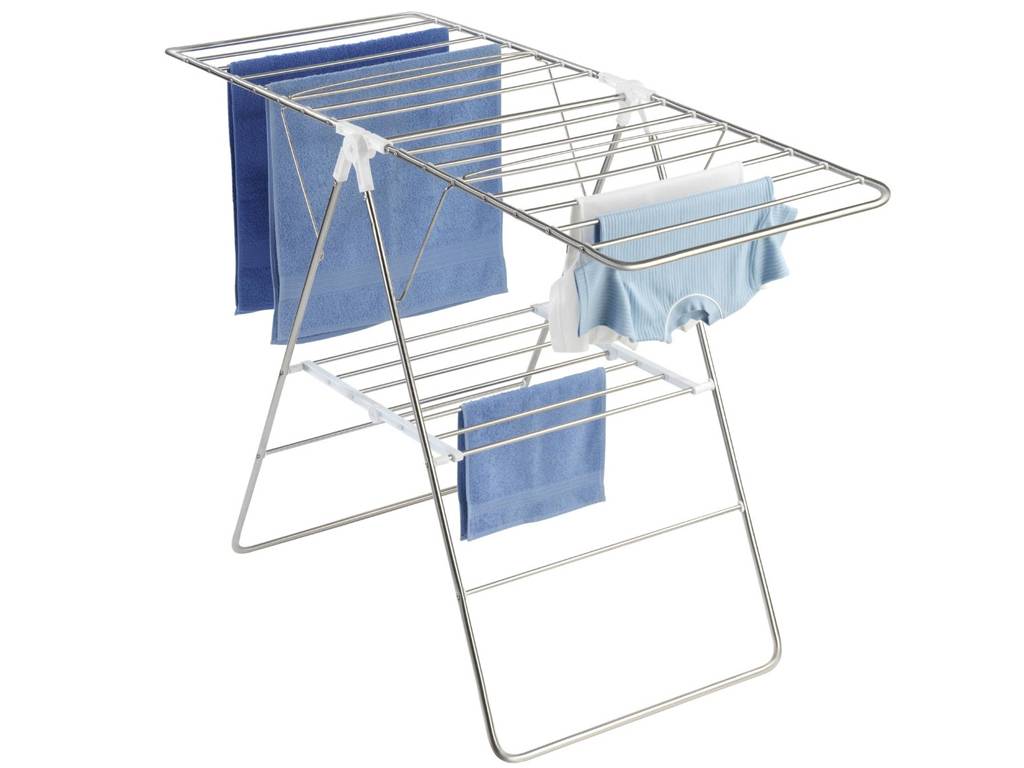 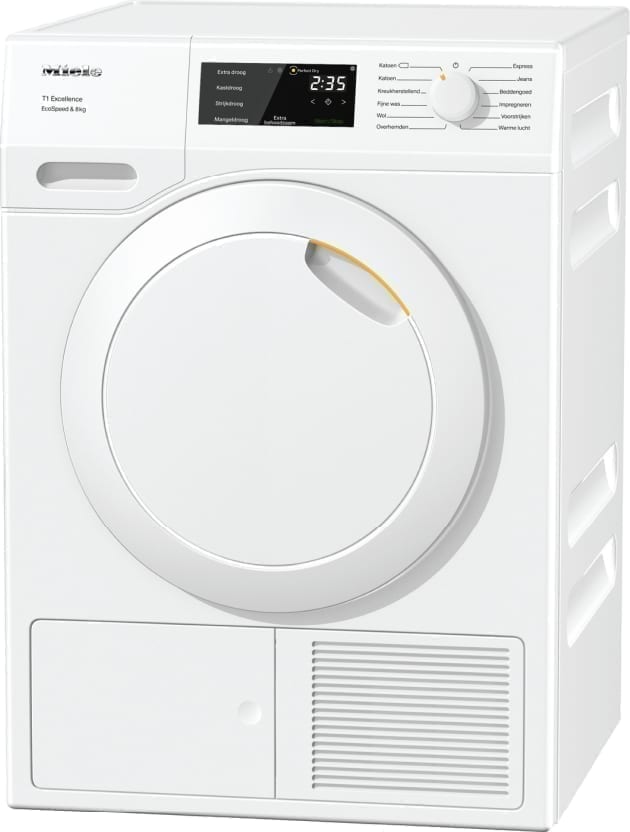 Strijken
De strijkplank
De strijkbout
Hulpverlening
Verzorging
Hulpverlening
Hulp (helpen)
Verlening (verlenen)
Verlenen = Geven

Voor iemand zorgen/iemand helpen
Verzorging/hulpverlening
Hulpverlening
Het ziekenhuis	De verpleegkundige
De apotheek	Verband en pleister
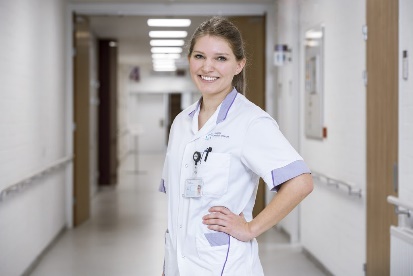 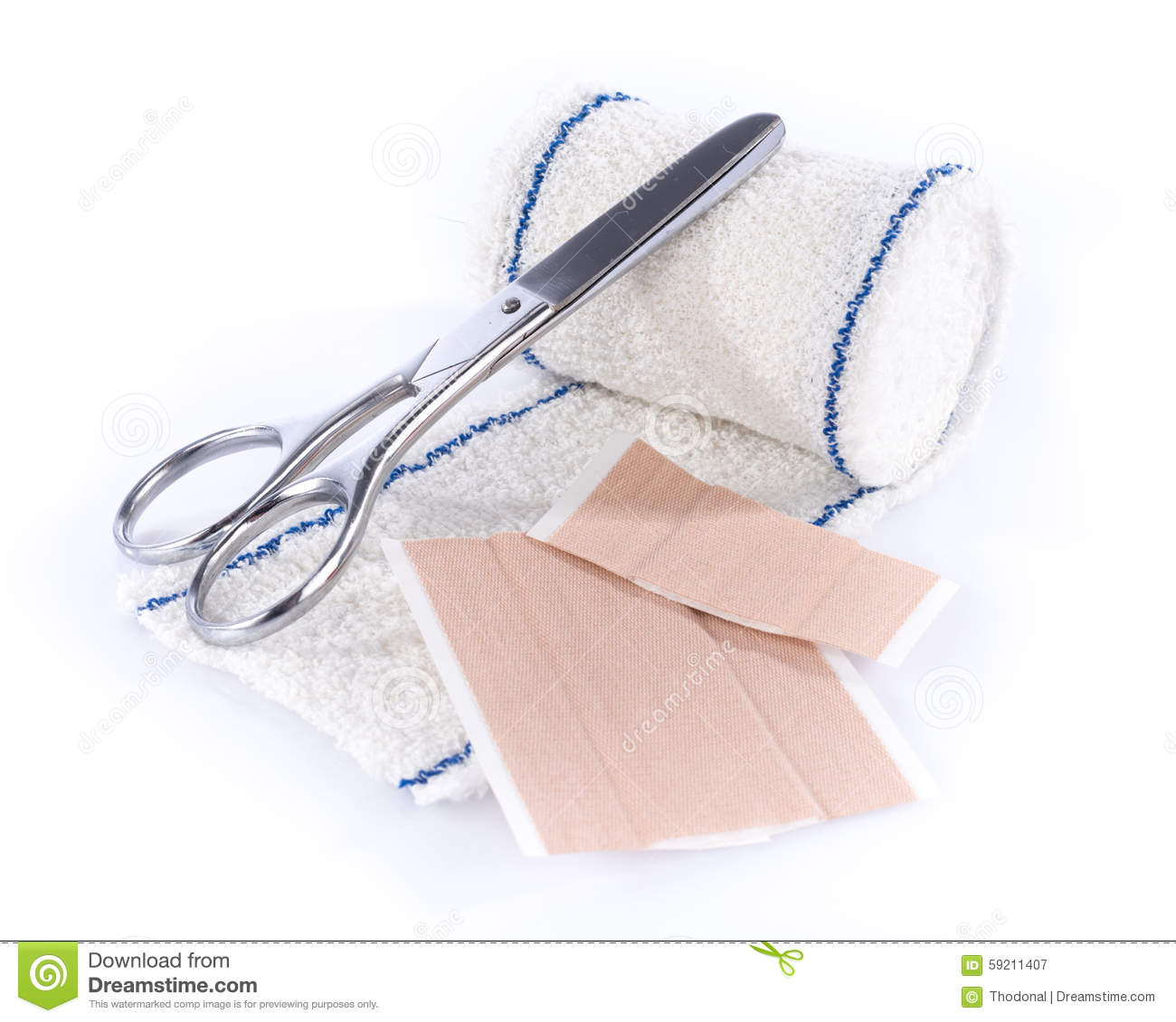 Hulpverlening
Het Kinderdagverblijf	De luier
Het bejaardenhuis/	De rolstoel
Het verzorgingshuis
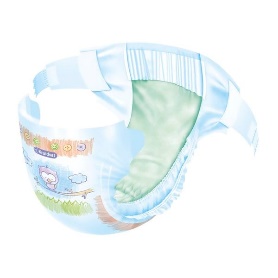 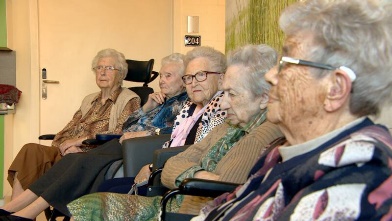